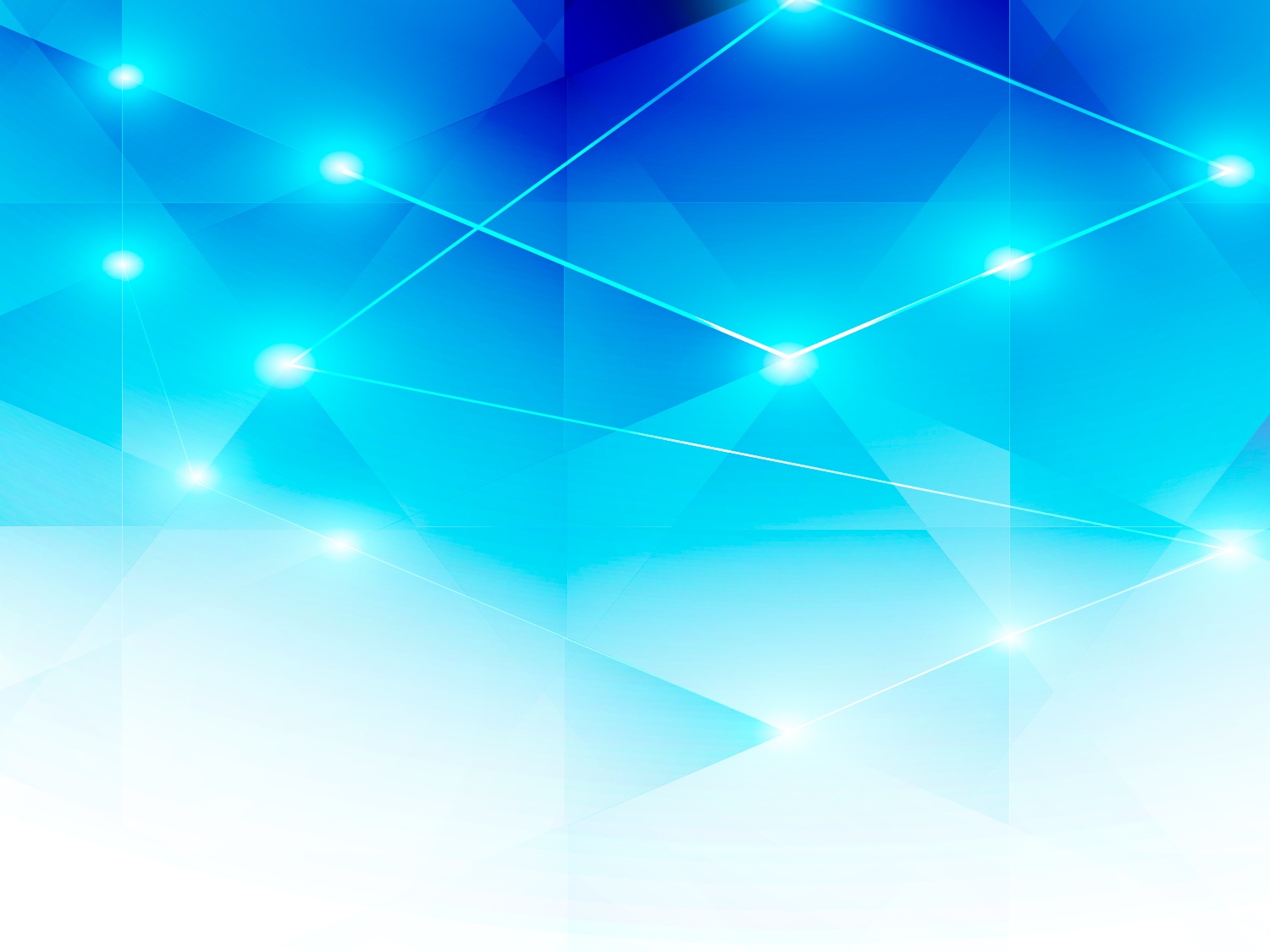 Имянликулевский сельский совет муниципального района Чекмагушевский район  Республики Башкортостан
Об исполнении бюджета  
сельского поселения Имянликулевский сельсовет 
муниципального района  Чекмагушевский район  
Республики Башкортостан 
за 2021год
Сельское поселение Имянликулевский сельский совет муниципального района Чекмагушевский район образован в 1918 году.

В составе сельского совета – 3 населенных пунктов. 

Административный центр находится в с. Имянликулево.
Площадь сельского поселения составляет 8694 га, куда входят населенные пункты с. Имянликулево, с. Верхний Аташ, д. Земеево. Всего хозяйств – 622, проживает 1264 человека.
На территории поселения функционирует 2 фельдшерско-акушерских пункта, 2 школы (МБОУ СОШ с. Имянликулево и НОШ с. Верхний Аташ  общее число  обучающихся детей 117,  учителей 19).  
        В детском саду, с. Имянликулево работает 2 группы, где воспитываются 40 детей, В детском саду с. Верхне Аташево  работает 1 группа , где воспитываются 20 детей. Всего работают по штату 11 сотрудников.
       Так же Функционирует 1 филиал сбербанка, 2 отделения почты России, 2 сельских Домов культуры, 2 библиотеки.
На территории поселения осуществляет финансово-хозяйственную деятельность ООО СП«Базы»,11 крестьянско-фермерских хозяйств,  6 точек торговли которые обслуживают жителей продукцией и промышленными  товарами.
Уважаемые жители сельского поселения!
Администрация Имянликулевского сельского поселения муниципального района Чекмагушевский район составляет  аналитический документ «Бюджет для граждан», который содержит основные положения проекта решения о бюджете и отчета о его исполнении в доступной и понятной форме.
	По своей сути бюджет для граждан - это упрощенная версия бюджетного документа, которая использует доступные форматы, чтобы облегчить для граждан понимание бюджета, объяснить им планы и действия Администрации сельского поселения во время бюджетного года и показать формы их возможного взаимодействия с каждым гражданином по вопросам расходования общественных финансов. 
	Информацию о бюджетном процессе и аналитический материал доступен на сайте .
	Очень надеемся, что «Бюджет для граждан» станет доступным источником для повышения финансовой грамотности наших жителей  и активизации общественного контроля за муниципальными расходами.
Динамика доходов и расходов сельского поселения 
за 2019-2021 гг.
Динамика доходов сельского поселения за 2019-2021гг.
Тыс.руб.
Динамика налоговых и неналоговых
доходов бюджета 
сельского поселения за 2019-2021гг.
Тыс.руб.
Динамика безвозмездных поступлений в бюджет сельского поселения из бюджета муниципального района  
за 2019-2021гг.
Тыс.руб.
Охрана окружающей среды
55,1тыс. руб.
Общегосударственные расходы 
 2556,7 тыс. руб.
1
6
1
1
Национальная экономика
286,5 тыс. руб.
1
4
Национальная безопасность и
  правоохранительная деятельность  42,7тыс. руб.
3
Жилищно-коммунальное хозяйство 
5478,1тыс. руб.
5
Образование
  4,0тыс. руб.
Национальная оборона
  108,0тыс. руб.
7
2
Расходы бюджета сельского поселения за 2021 год –8531,1 тыс. руб., в том числе:
Распределение расходов бюджета сельского поселения 
за 2019-2021гг.
Тыс.руб.
Контактная информация
Администрация сельского поселения Имянликулевский сельский совет  муниципального района  Чекмагушевский район Республики Башкортостан

Адрес: 452440, Республика Башкортостан, Чекмагушевский район,  с.Имянликулево, ул.Школьная, д.2

Глава сельского поселения: Хафизова Разалия Лифовна
Тел.: 8(34796)2-42-10

Управляющий делами: Юнусова  Елена Фиданисовна
Спасибо, что посетили информационный ресурс 
«Бюджет для граждан»!